Хутірський ЗЗСО І-ІІІ ступенівЧервонослобідської сільської ради Черкаської області
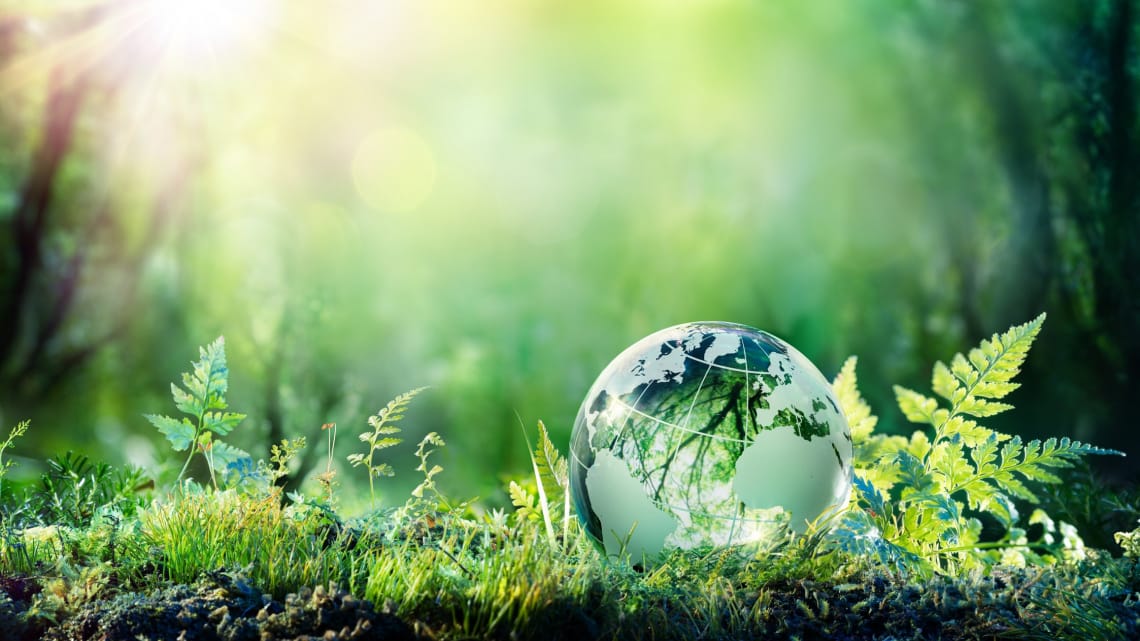 Проєкт Ліги старшокласників
Збережемо природу заради майбутнього
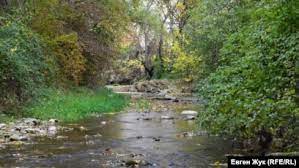 Ще назва є, а річки вже немає.Усохли верби, вижовкли рови,і дика качка тоскно обминаєрудиментарні залишки багви.І тільки степ, і тільки спека, спека,і озерянин проблиски скупі.І той у небі зморений лелека,і те гніздо лелече на стовпі.
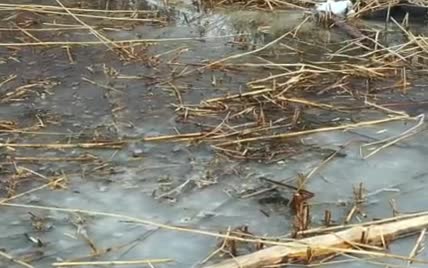 Куди ти ділась, річенько? Воскресни!У берегів потріскались вуста.Барвистих лук не знають твої весни,і світить спека ребрами моста.Стоять мости над мертвими річками.Лелека зробить декілька кругів.Очерети із чорними свічкамиідуть уздовж колишніх берегів…
                                    (Ліна Костенко)
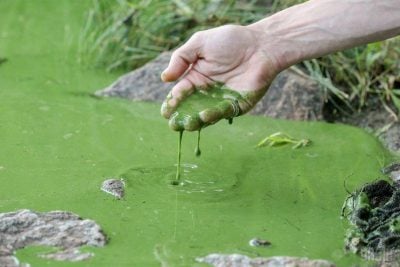 У Дніпрі виявили велику кількість ціанобактерій – синьо-зелених водоростей
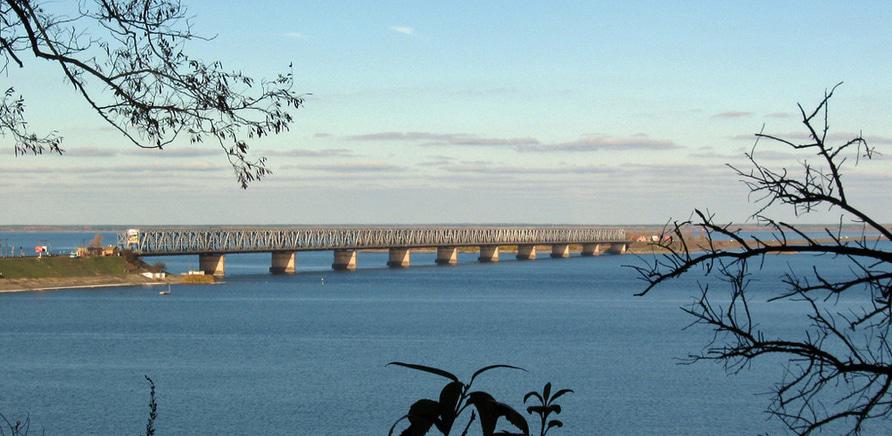 Дніпро тече Україною 981 км, але рікою можна вважати тільки сотню незарегульованих кілометрів: 
60 км від кордону з Білоруссю до Київського водосховища і ще 50 км нижче греблі біля Каховки. 
Все інше — каскад водосховищ.
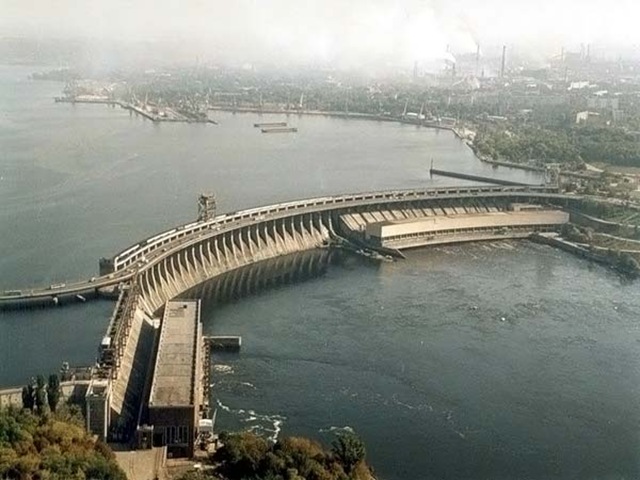 Гідроелектростанції будували, аби перекривати пікові навантаження на енергосистему великих міст.
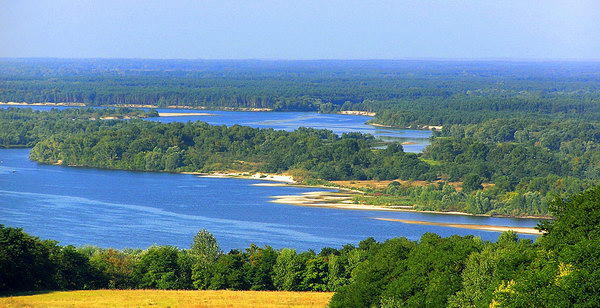 Фахівці Інституту гідробіології підрахували, що для нормального функціонування екосистеми у воді має бути не більше 40 г/м3 фітомаси, тоді якість водоймища не страждає. 
Наразі вони фіксують до 300—400 г/м3 біомаси в місцях, куди вітер зганяє фітопланктон, що вдесятеро перевищує норму.
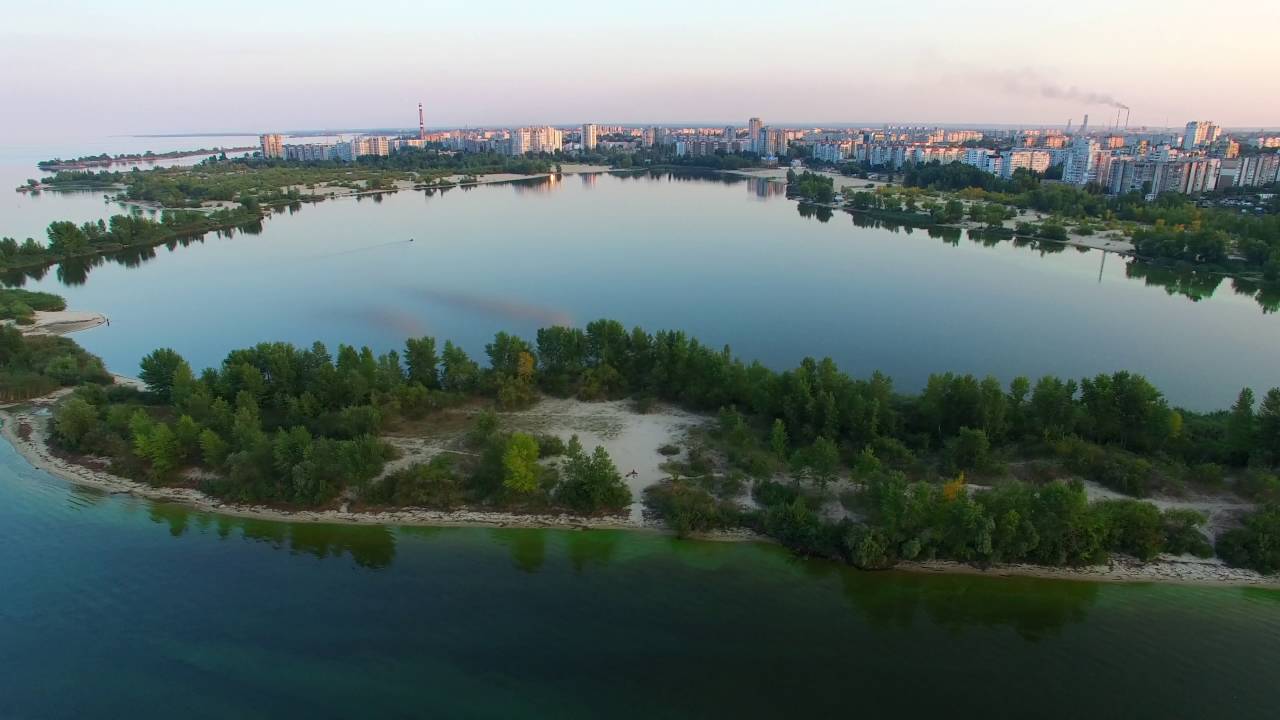 Через греблі вода у Дніпрі застоюється, зникає здатність ріки до самоочищення. 
Площа земель, що були затоплені під час створення каскаду, перевищує 760 км2. З них більше трьохсот — сільськогосподарські угіддя і майже стільки ж — ліси. Водосховища створювались на українських чорноземах. Теоретично шар родючих ґрунтів мали б зняти, але фактично обійшлися без цього. 
І фітопланктон отримав величезний стіл з їжею.
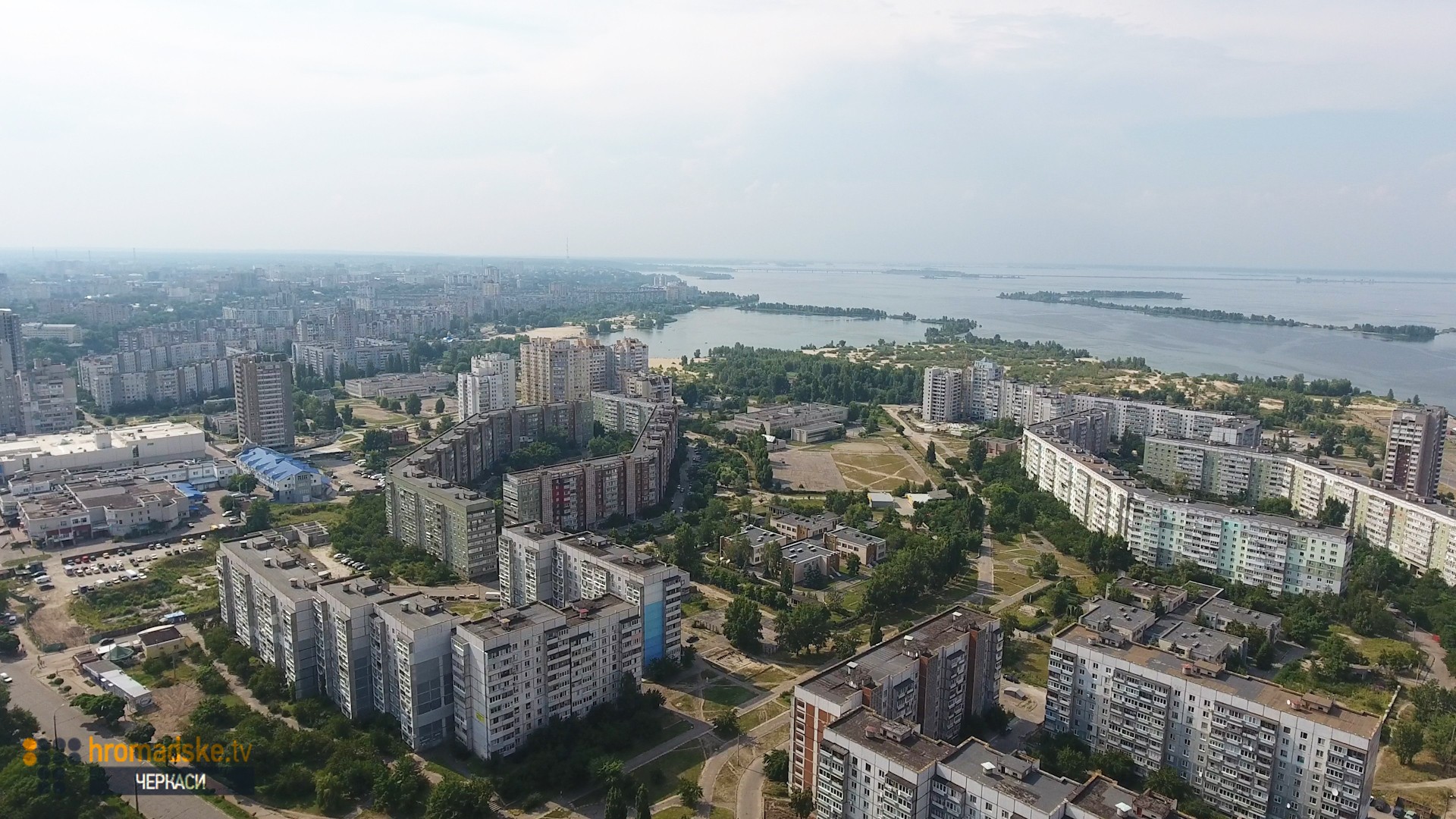 Вода ще більше застоюється через будівництво на берегах водоймищ, яке порушує водообмін між водосховищами та підземними водами.
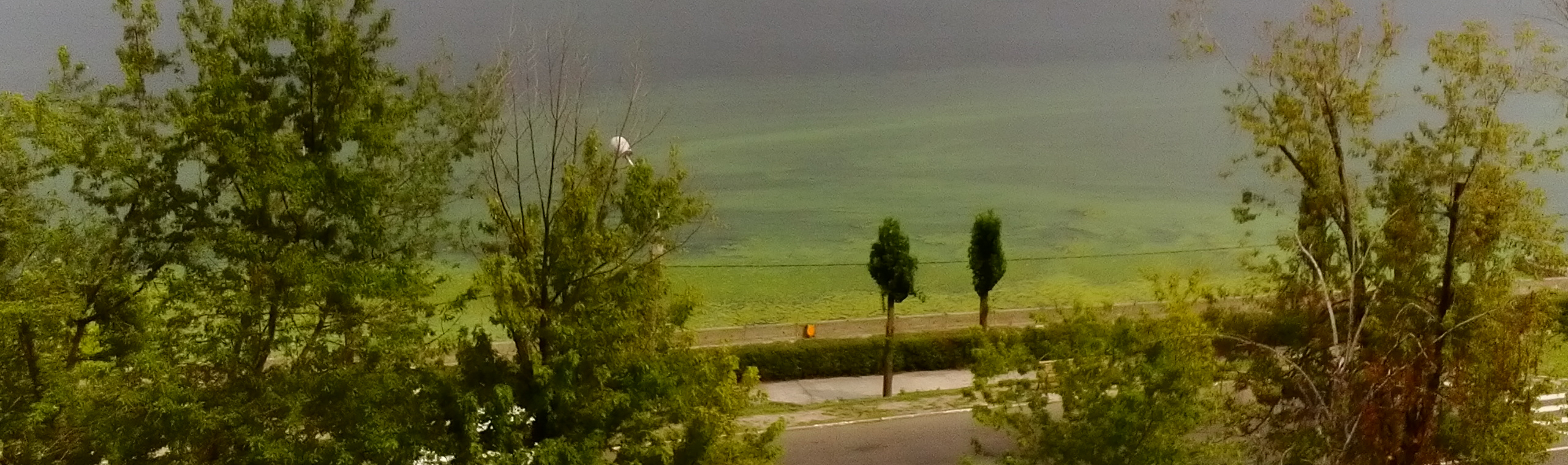 Та зараз головним чинником «цвітіння» українських водоймищ дослідники називають збільшення концентрації фосфатів. 
Його в річку приносять стічні води, він — «їжа» для ціанофітів.
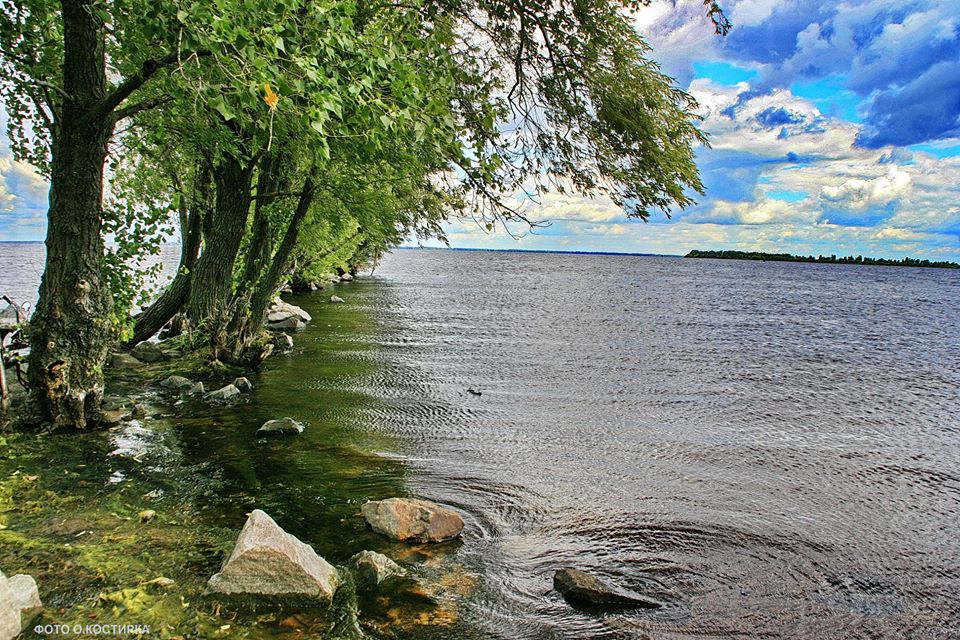 У перенасиченій фосфатами воді посилено розмножуються синьо-зелені водорості. Вони виділяють токсини, які «спалюють» розчинений у воді кисень. У результаті гине риба, а вода цвіте. .
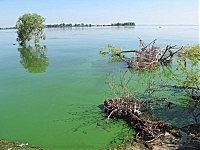 Якщо у водойму потрапляє один грам фосфатів, це провокує ріст 5–10 кілограмів синьо-зелених водоростей. 

При одному пранні фосфатними мийними засобами у воді опиняється до 16 грамів фосфатів
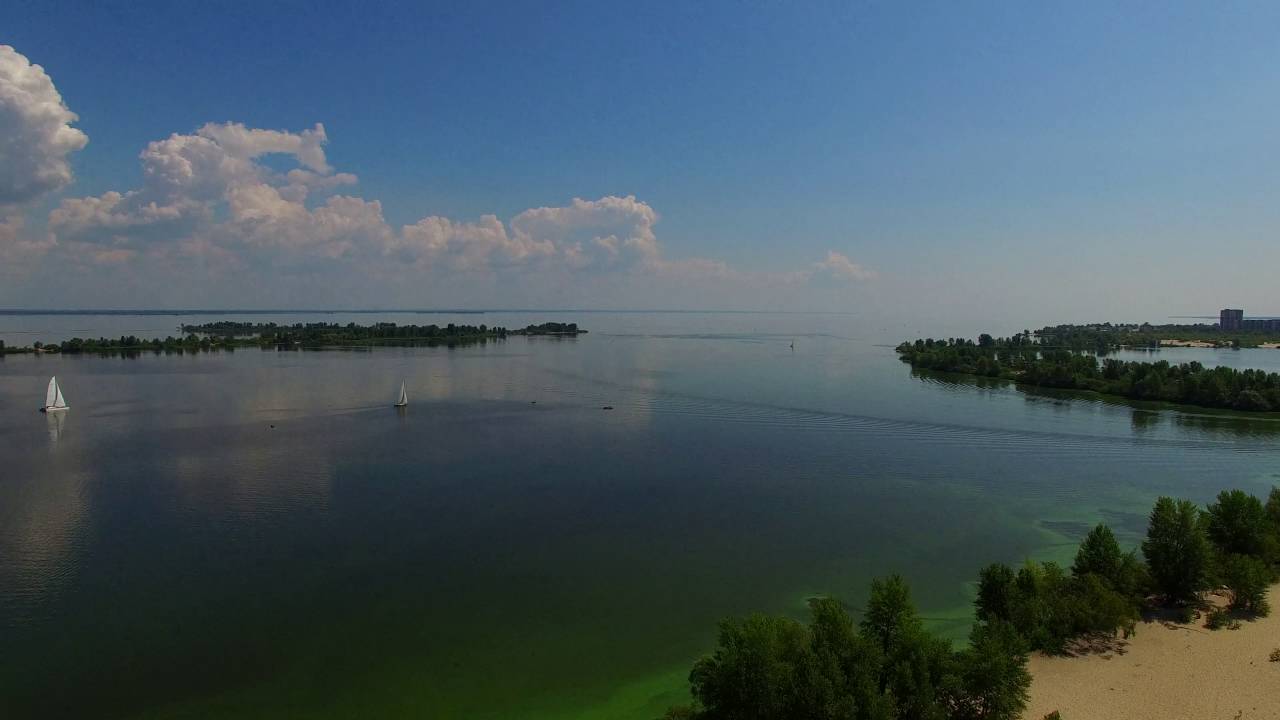 Воду фосфатами забруднюють і звичайні споживачі, і промислові підприємства, і автомийки, які часто без будь-якого очищення зливають відходи в Дніпро через дощову каналізацію
Зведімо  ж до мінімуму викиди фосфатів, що містяться у пральних порошках та інших мийних засобах!!!
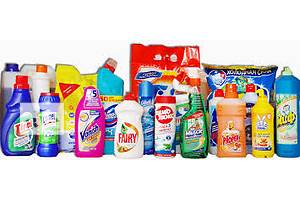 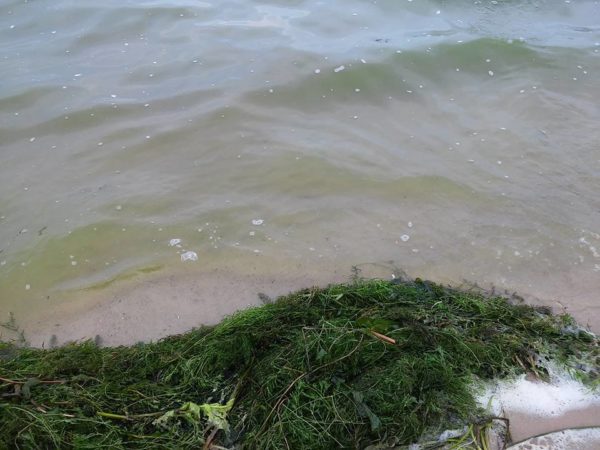 Над проєктом працювали
Марченко Діана та Кибукевич Вероніка, учениці 9 класу

Керівник 
Веженкова Людмила Миколаївна